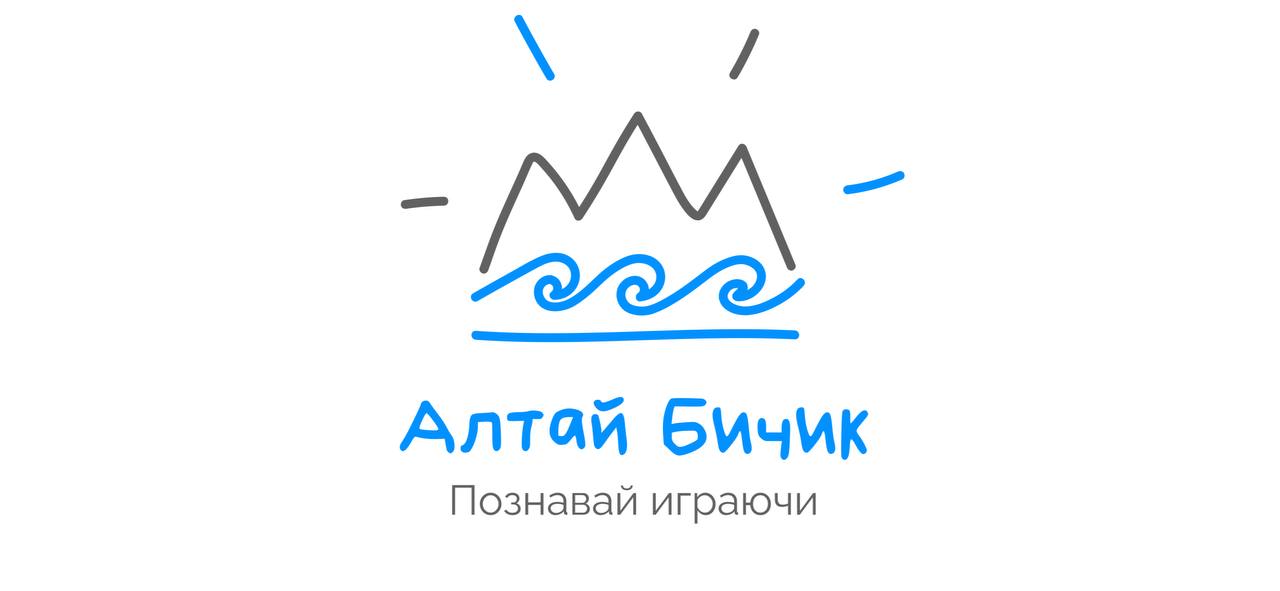 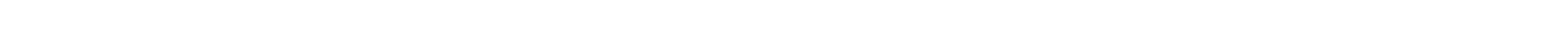 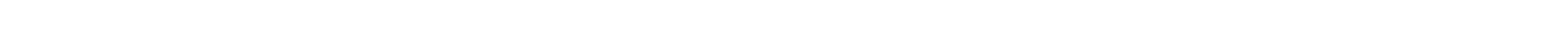 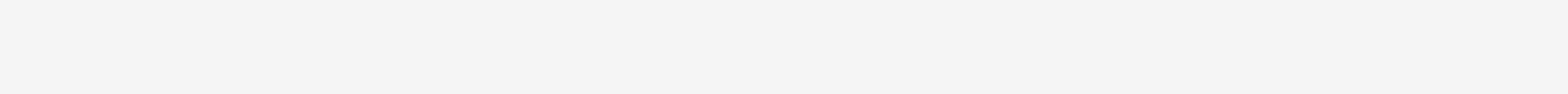 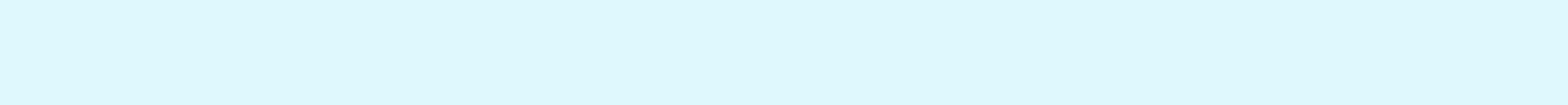 ООО Издательский Дом «Алтай Бичик»
Следите за нами в социальных сетях

Тел: 89139919389

почта: sabcheynesh@gmail.com